Introduction to Employee Navigator
[Insert your agency name] Overview

Introduction to Employee Navigator

Demo
Employee portal
HR Admin portal

Q&A
[Insert your agency name] Overview
Your value prop
What sets you apart
How technology & automation is becoming part of your service model 
Why you selected Employee Navigator and why you think company would be good fit
Employee Navigator’s Proven Track Record
14M+ employees on platform
32B+ in active insurance premium
175K+ employers
Average employer size of 100 employees
Range in size from 2-40,000 lives across all industries in 50 states
Why is online enrollment important?
All in one benefits solution
Self service enrollment and PTO solution
Superior task management
Easy to complete new hire forms
Safety and training modernized
Improve data accuracy 
Mobile friendly
Why Employee Navigator?
All your HR resources, available on demand
Store and distribute all your company’s documents in one place

Employee self-service 
Benefit elections at the comfort of their home
View company related documents

Automatic employee updates (say goodbye to dual entry!)
Receive email notifications for changes to employee information such as addresses, promotions, and terminations 

Integrations with carriers, TPAs, and payroll vendors!
Demo
Security
SOC2 Type II + HITRUST
To provide customers with a high level of comfort regarding the security of the data we are entrusted with, we completed a SOC2 Type II + HITRUST audit. 
A copy of the report can be provided upon request.
HIPAA HITECH Compliant
Employee Navigator has undertaken an internal review and documented, where appropriate, its controls environment as a potential Business Associate for entities that may have specific regulatory obligations as covered entities under HIPAA.
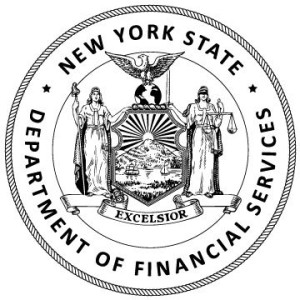 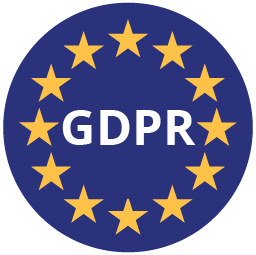 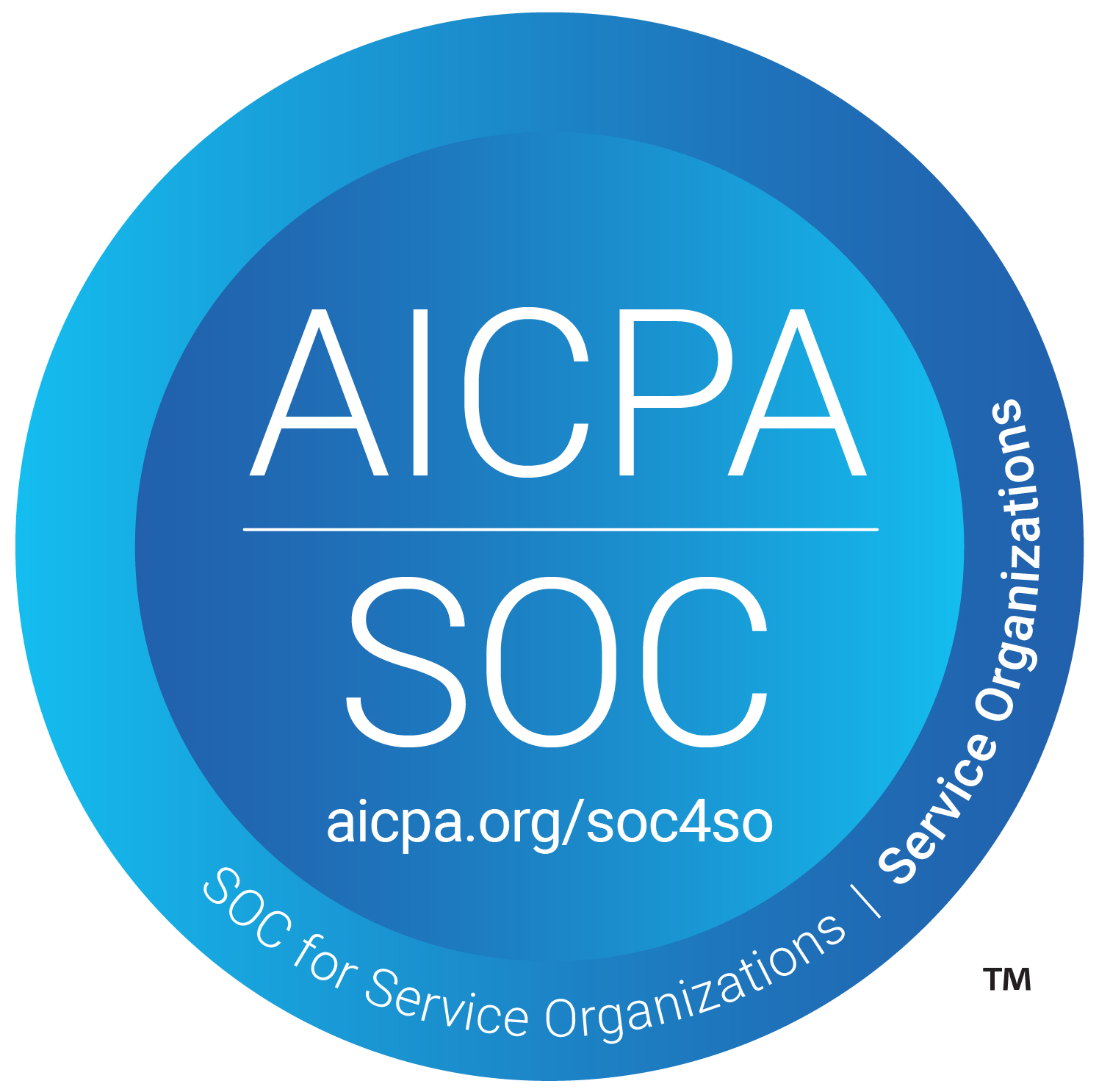 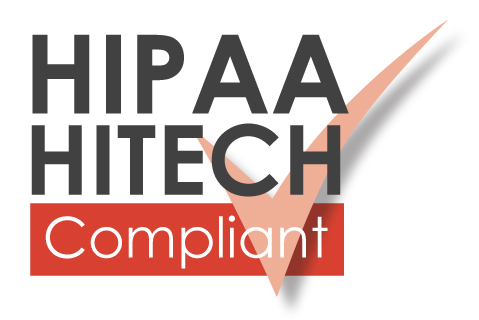 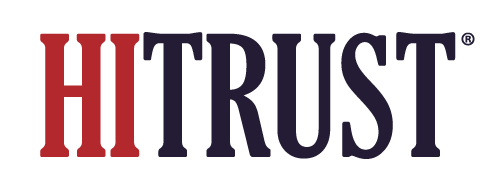 Integrations
Carrier: Send enrollment changes to carriers automatically 
Payroll: Saves HR users an average of 10,800 hours per month on manual data entry across all companies using the product.
Cleaner data
Automated deduction changes 
COBRA: Automatically notifies TPA to send DOL and QE forms.
Benefits Administration
All-in-One Benefits Solution
Get new hires enrolled quickly
Compare and select plans
Review coverage status for all employees
Monitor employee enrollment status and deadlines
Manage contribution levels
Store, review, and acknowledge important plan documents
Integrated partners to create the best-in-class product
Let each partner focus on what they do best

Say Goodbye to the Paper
Simple HR & employee self-service portals
Review benefits & plan details 24-7-365
Real-time reports for your administrators
New Hire Onboarding
Superior Task Management
Intuitive self-service tool
Customizable for your business
Comprehensive audit trail
Simple to set-up & manage

Easily Complete New Hire Forms
Make your onboarding process electronic 

Safety & Training Modernized
Modernize training, improve worksite safety, and reduce workers comp costs

Compliance Simplified
The online digital file makes tracking policies a walk in the park
Time-Off Tracking
Build the Perfect PTO Policy
HR & Manager approvals & permissions
Approve requested PTO with one click
Customize company policies
Configure company holidays
Ensure accurate accruals
Review your team’s time off history
Employee Self-Service
Request time off in seconds
View available PTO and time off history
View pending time off requests
Track all your company holidays
Real-time insights
Asset Tracking
Key Benefits
Manage and track all your assets from procurement to retirement
Reduce the likelihood of assets getting lost or stolen
Easily assign assets to new hires and retrieve them from terminated employees
One Dashboard 
Inventory your assents on one central dashboard
Detailed Tracking
Track asset details like serial numbers, costs, descriptions, & more
Easy to Use
Manage employee asset assignments with ease
ACA Reporting
Eligibility Tracking for Hourly Employees
Set-up stability and administrative periods
Easily track hours during measurement periods
Quickly identify eligible employees
Simple import of hours
Tool for 1094/1095 Reporting
Track and categorize your employees
Import health plan enrollment data
Calculate affordability & monthly FTE
Generate and send 1094-C & 1095-C reports
What Else is Included? 
An interactive guide to help navigate the process step-by –step
ALE & Affordability calculators
Eligibility reports
Simple management for variable hour employees
Full pre-transmission audit
Integrated COBRA
COBRA made simple
COBRA automation for groups of all sizes, not just the big guys
Automate direct communication with participants and sending all COBRA notices
Eliminate error-prone manual processes
Enjoy automatic data transmission to TPA’s 
One system for entry of new hires and terminations
National network of integrated TPAs
Integrated Payroll
Spend More Time Building a Great Business
Eliminate dual-entry
Available to employers of all sizes
Quick turnaround & low cost
Improve data accuracy
Integrated Payroll Partners